Uusia tuulia YLTin opetuksessa
Vanhempainilta 3.10.2014
Mitä teemme?
Kolmivaiheinen opetustuokio
VAIHE 1: Teoria
Miten perhonen kehittyy?
lapset kertovat oman näkemyksensä perhosen kehitysvaiheista
poimitaan oikeita vaiheita lasten kertomuksista
opettajajohtoisesti lähdemme käymään läpi perhosen kehitysvaiheita

POWER POINT - ESITYS
http://2.bp.blogspot.com/-THIyj4TLRHI/UCoex1_bbzI/AAAAAAAAJ0o/fO9xK-G-sHo/s1600/v_luonto_perhonen.jpg
Vaihe 2
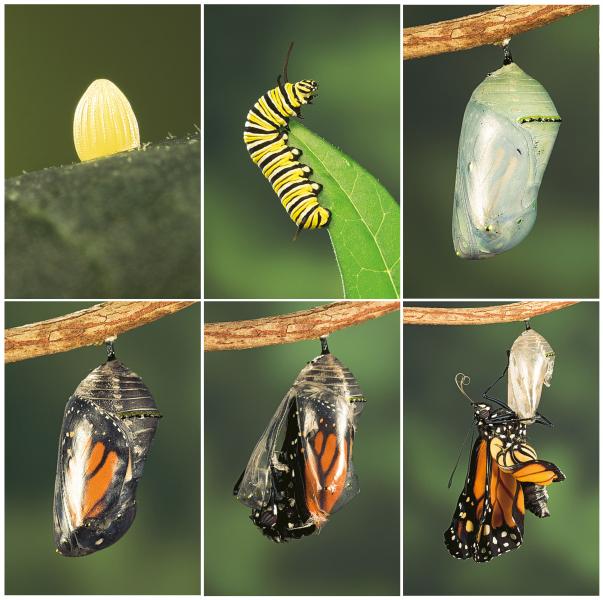 Kysellään lapsilta, miten perhosen kehitys etenee
Esitetään lapsille muovailuvaha-animaatio perhosen kehityksestä
http://3.bp.blogspot.com/-PpHq_17RUzQ/TlZqpXM7MiI/AAAAAAAABJ4/Cbk7IBkQgio/s1600/kuoriutuminen-5802.jpg
Vaihe 3
Jaetaan lapset neljän hengen ryhmiin. 
Jokainen ryhmä muovailee perhosen eri kehitysvaiheet.
jokainen lapsi muovailee yhden kehitysvaiheen
Tavoitteet
Lopuksi kuvaamme ryhmien tuotokset ja lisäämme ne luokan luontoseinälle
Tavoitteena monipuolistaa YLTin opetusta ja osallistaa lapset mukaan opetukseen
Oppimisen ilo
Jatkossa pyrimme käyttämään animaatiota muussakin opetuksessa 
Myöhemmin lapset pääsevät itse tekemään animaatioita